People’s Democratic Republic of Algeria 
Ministry of Higher Education and Scientific Research
University of Batna -2- Moustafa Benboulaid
Faculty of nature and life sciences
 Departement of the common core nature and life sciences
Presentation by: Nour El Yakine Ben Hachani
Under the supervision of the teacher: Chouha Nora
ASTROBIOLOGY
Introduction
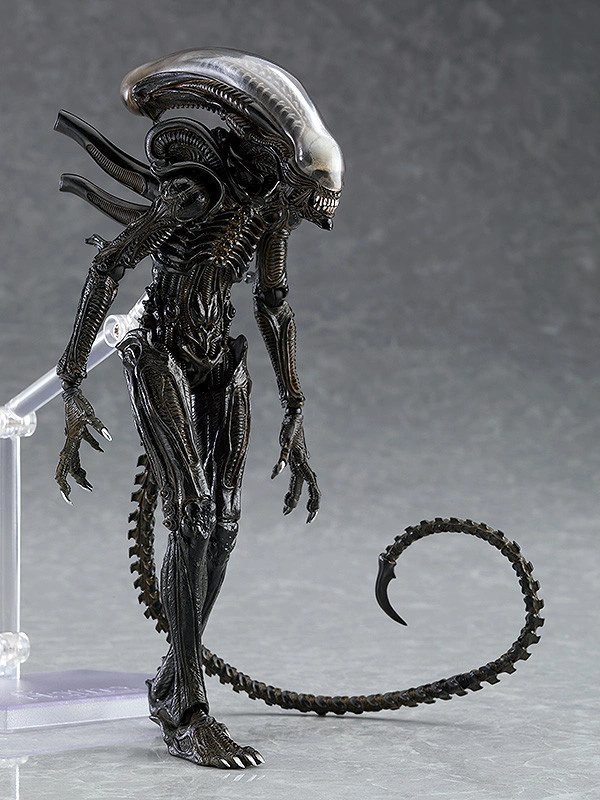 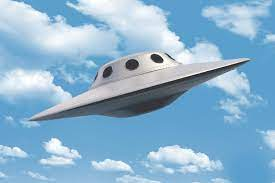 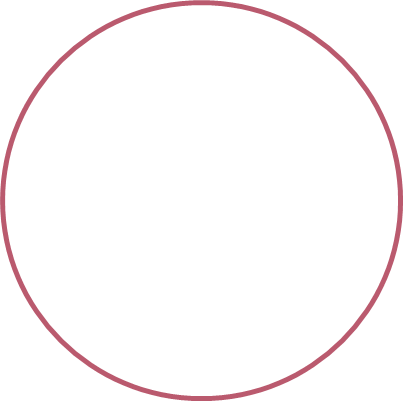 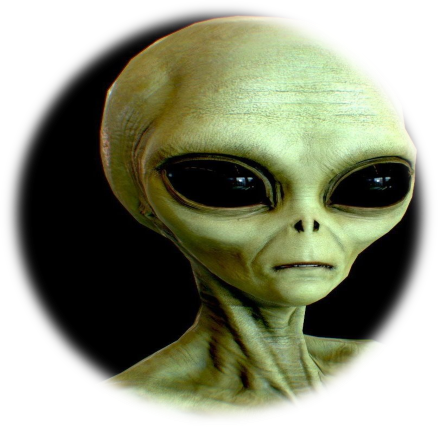 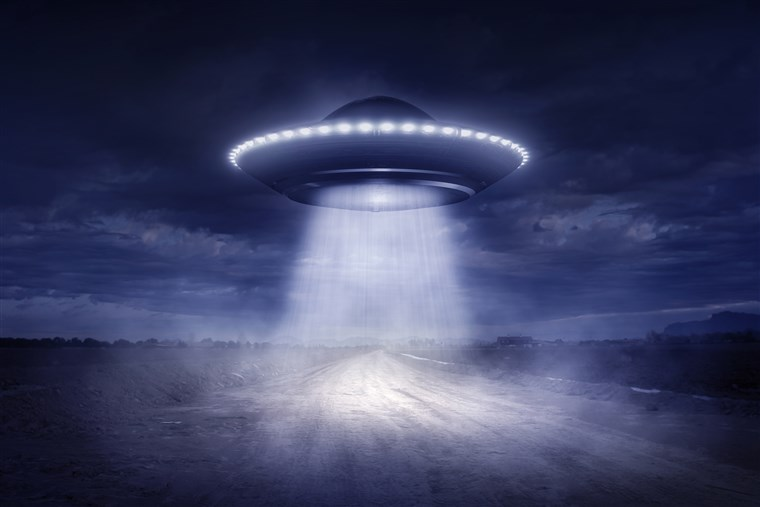 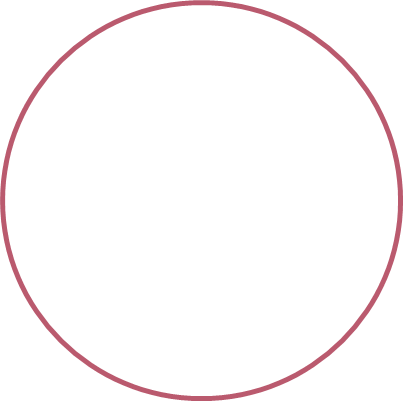 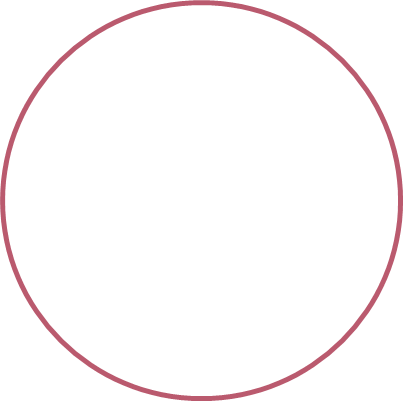 What is Astrobiology?
Definition
Astrobiology is the science that studies the origin distribution and evolution of life in the universe and it takes seven branches of sciences:
The 7 branches of sciences
04
Physics
06
Engineering
05
Chemistry
02
Geology
01
Biology
03
Astronomy
07
Sociology
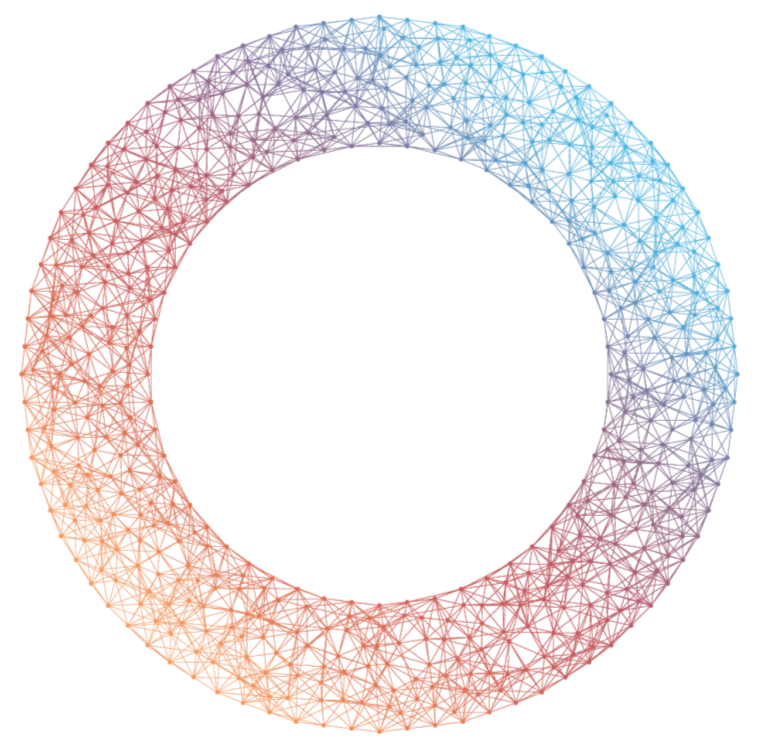 ‘Origins of life and environment’ explains that quite how life arose is unknown, but there is wide agreement that the origin of life would have been preceded by a period of chemical evolution, or prebiotic chemistry, during which more complex organic molecules were produced from simpler ones.
Origins of life and environment
From slime to the sublime:
‘From slime to the sublime’ asks:  How  did Earth maintain an environment fit   for life? However life started, once         establishe, it persisted for over 3.5         billion years and evolved from microbial slime to the sophistication of human      civilization.
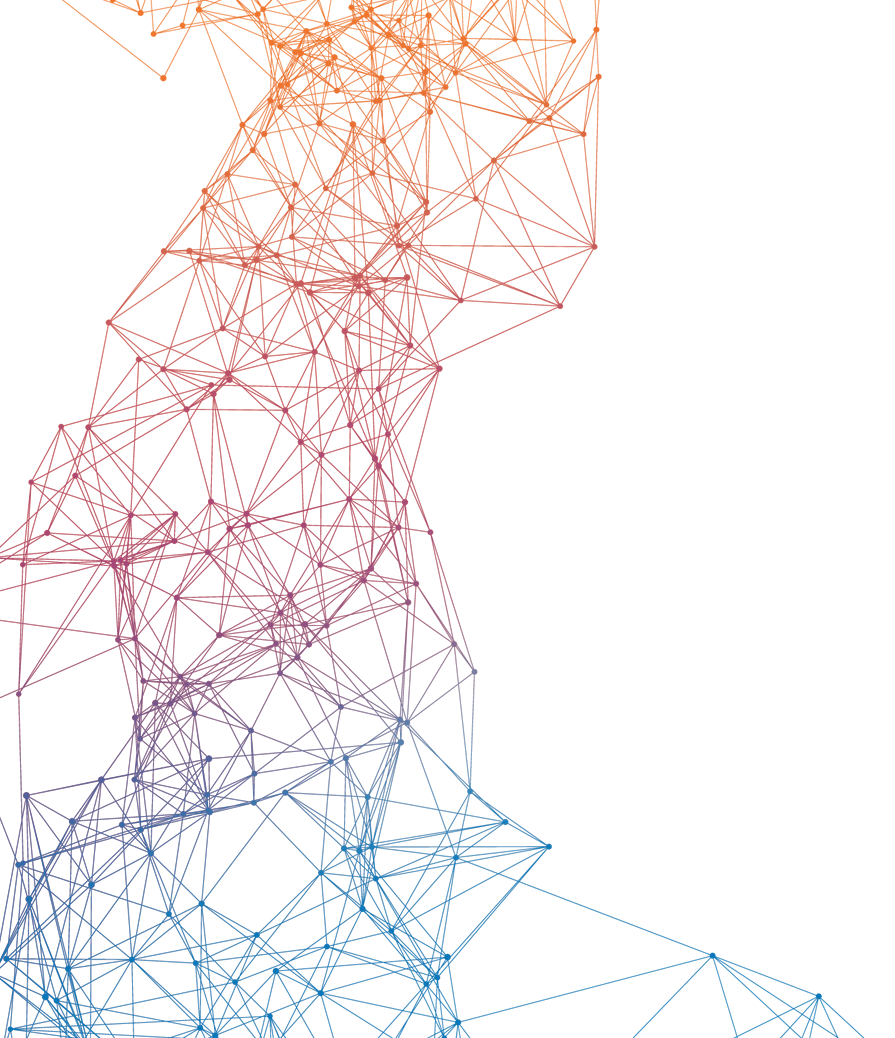 From stardust to planets, the abodes for life:
Life exists because following a Big Bang 13.8 billion years ago, a hot, dense cosmos expanded and cooled. As it did so, atoms, galaxies, stars, planets, and life arose.
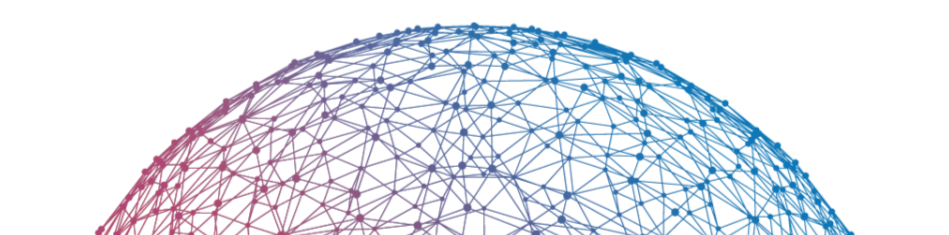 Life in the Solar System :
On Earth, wherever we find liquid water, we find life, whether in bubbling hot springs, drops of brine inside ice, or films of water around minerals deep in the crust.
But perceptions have shifted. It's possible that there are subsurface ammonia-rich oceans on Saturn's moon Rhea and Uranus's largest moons Titania and Oberon. Given that so many objects in the Solar System are potential refuges for life, billions of similar possibilities surely exist throughout our galaxy.
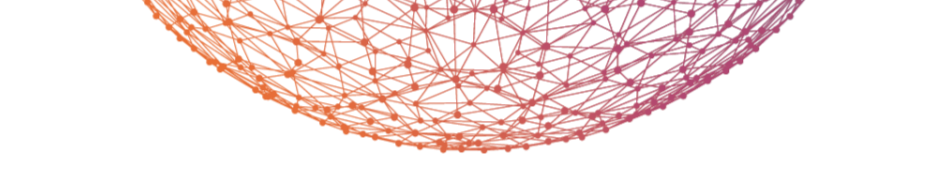 The Research Projects
how studying this environment and organisms helps us understand life on other planets.
Life in Extreme Environments
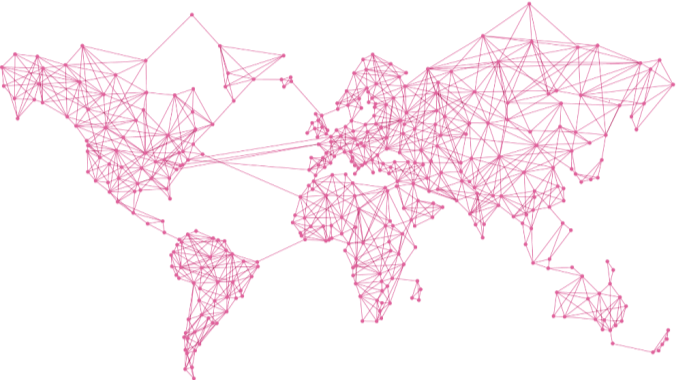 types of organisms and their adaptations
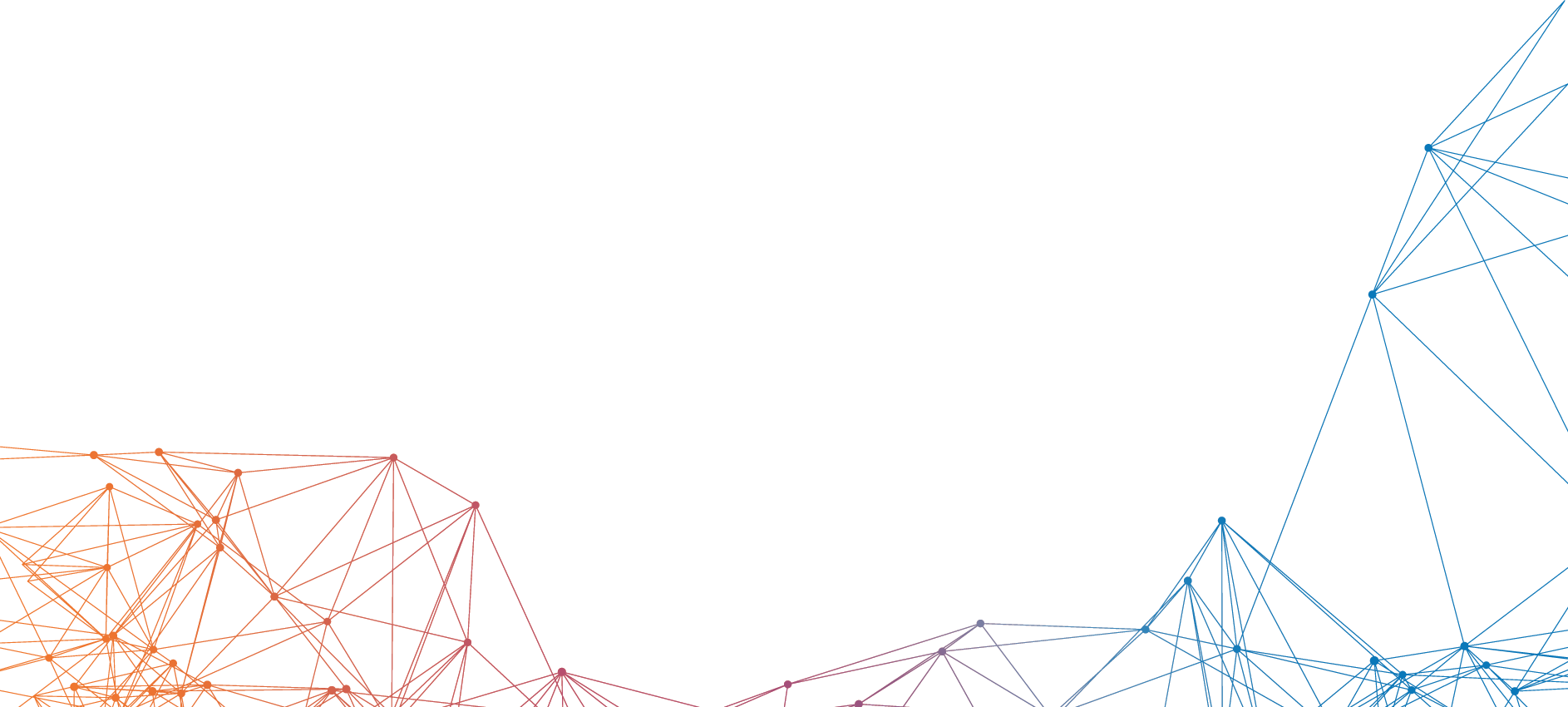 Before I conclude
There  is no Science without experiment
If we don’t experiment…
Then we have no right to call ourselves Scientists…
Thank you for listening